Глобальні проблеми людства
Винушева Катерина
Глобальні проблеми людства  — комплекс проблем і ситуацій, що зачіпають життєві інтереси всіх народів світу,характеризуються динамізмом і вимагають для свого розв'язання колективних зусиль світової громадськості (екологічні проблеми, гонка озброєнь, хворобиі т. д.),від вирішення яких залежить подальший прогрес людства і збереження цивілізації.
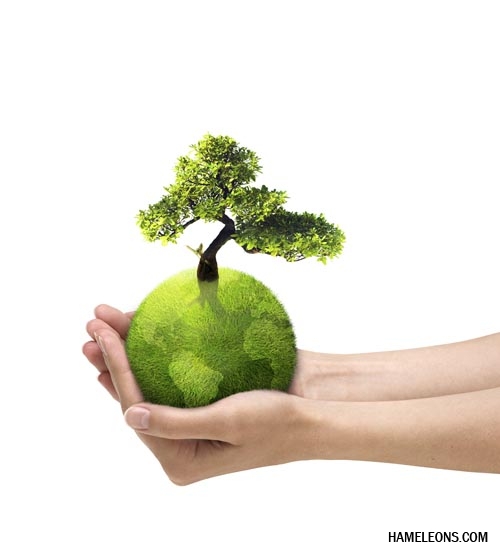 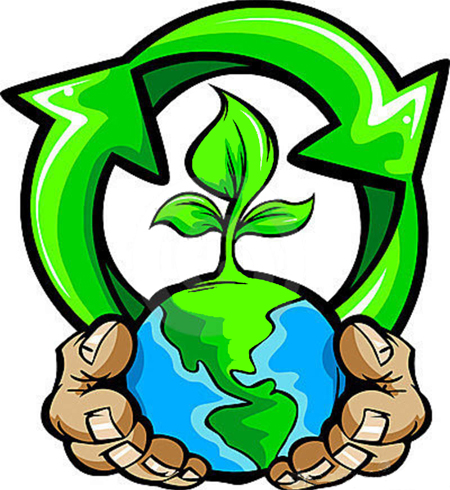 Глобальні проблеми людства взаємопов'язані охоплюють всі сторони життя людей,стосуються всіх країн народів та верств населення,стосуються як поверхні землі, так і Світового океану, атмосфери планети, навколоземного та космічного простору. Вони призводять до великих економічних та соціальних збитків.
Глобальні проблеми людства є наслідком протистояння з одного боку природи, а з іншого — людської практики, культури людства, а також невідповідності або несумісності різноспрямованих тенденцій в ході розвитку самої людської культури. Природа існує за принципом негативного зворотного зв'язку (див. біотична регуляція довкілля), тоді як людська культура — за принципом позитивного зворотного зв'язку.
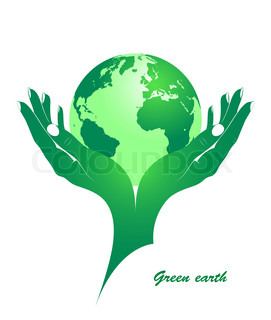 Філософські концепції
Катастрофа, катастрофізм
мальтузіанство
технократія, менеджеризм
утопізм, суспільство загального благоденства
фаталізм
гіліазм та апокаліпса, проблема апокаліпсису
кінець історії
теплова смерть усесвіту
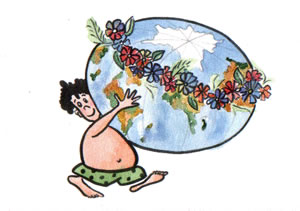 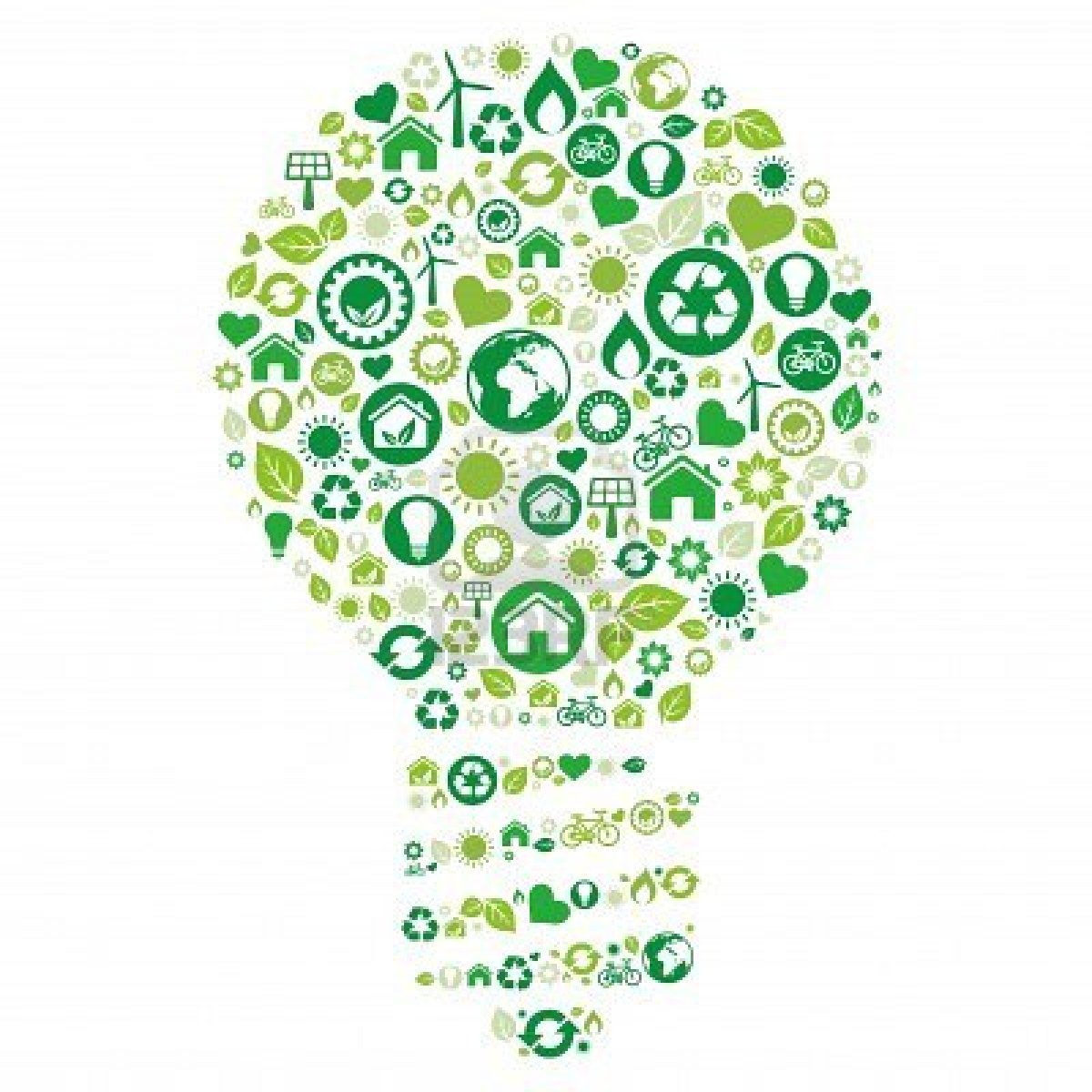 Глобальні проблеми людства
Екологія: 
 - деградація земель 
 - екологічні проблеми сучасності 
 - озонові діри 
 - парниковий ефект 
 - проблема регулювання промислових викидів 
 - проблеми руйнування екосистем 
 - екологічні лиха 
 - проблеми геоактивності 
 - проблеми геліоактивності 
 - проблеми світового господарства
Економіка: 
 - Вичерпання факторів виробництва 
 - глобальна конкурентноспроможність 
 - економічна парадигма 
 - Інтеграція та дезінтеграція господарських ринків (інтеграційні утворення в Європі, Азії, Америці) 
 - затратні виробництва 
 - нові моделі економічного розвитку 
 - перерозподіл блага між традиційними та новими економіками 
 - Ресурсний потенціал сучасної цивілізації 
 - Сталий розвиток
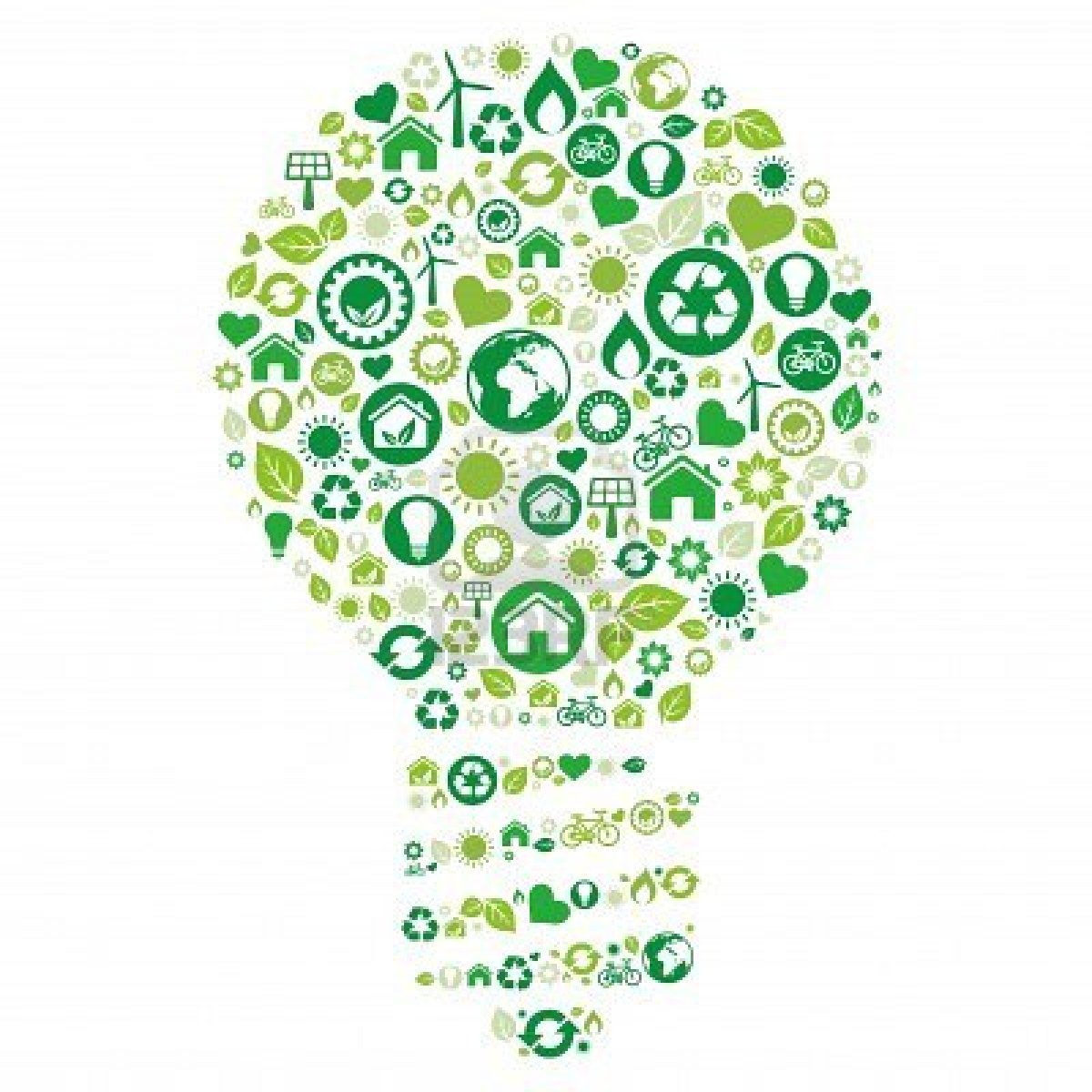 Глобальні проблеми людства
Здоров'я: 
 - контроль народжуваності та демографічні програми у країнах, що розвиваються 
 - СНІД 
 - старіння людини 
 - санітарно-ветиринарний контроль проти пандемій та їх загроз (грип пташиний, грип свинячий)
Енергетика: 
 - Енергетична криза 
 - проблема безпеки АЕС, нових енергоблоків та наслідки виведення АЕС з експлуатації 
 - Аварії на атомних електростанціях (Японія, 1997, 2011)
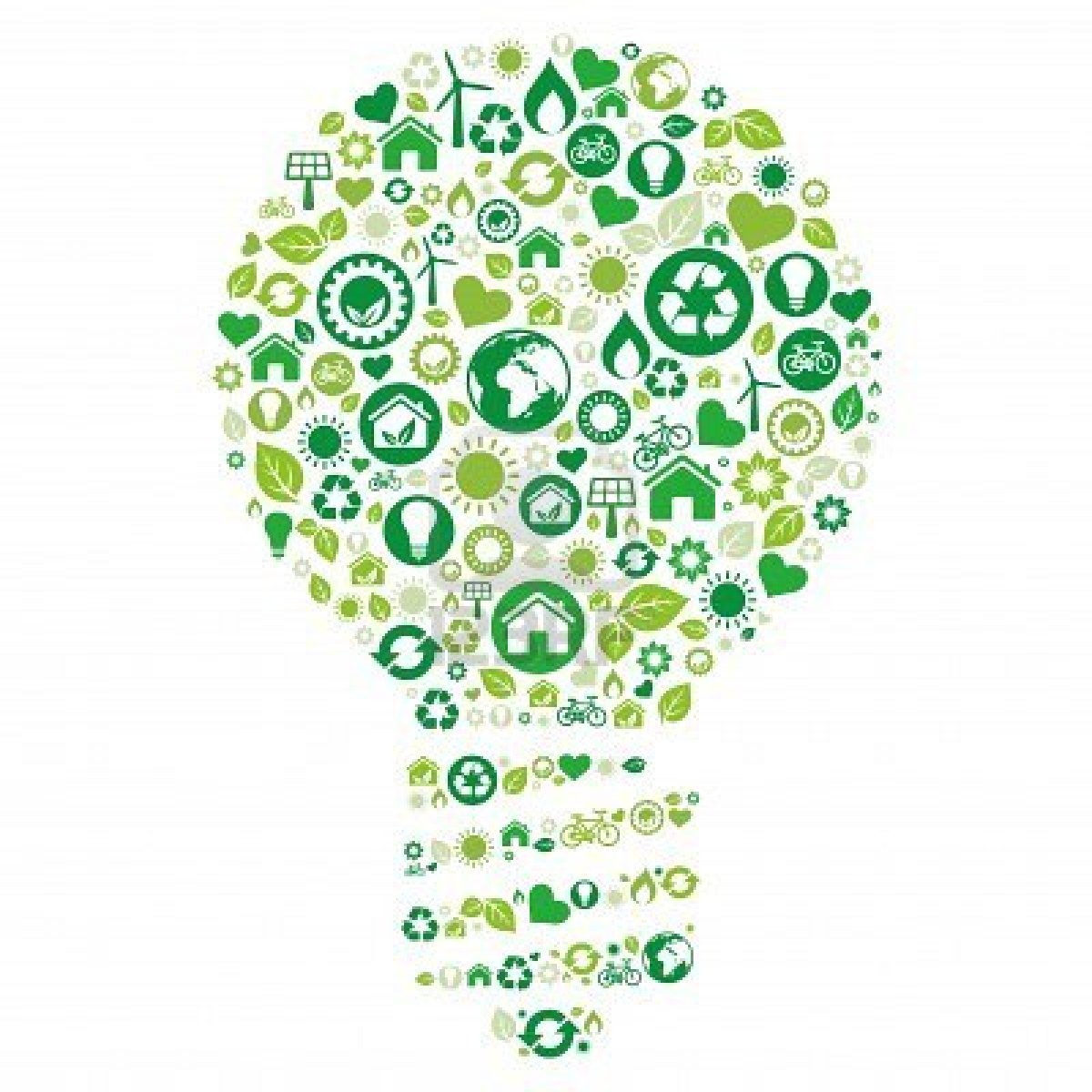 Глобальні проблеми людства
Космос та космічні технології:
 -  космічне сміття та забруднення космосу 
 - Ноосферно-космічна цивілізація
Озброєння: 
 - контроль озброєнь 
 - контроль атомних технологій («Атомний клуб»)
Озброєння: 
 - контроль озброєнь 
 - контроль атомних технологій («Атомний клуб»)
Природа: 
 - межі розуміння природи 
 - самозародження речовини
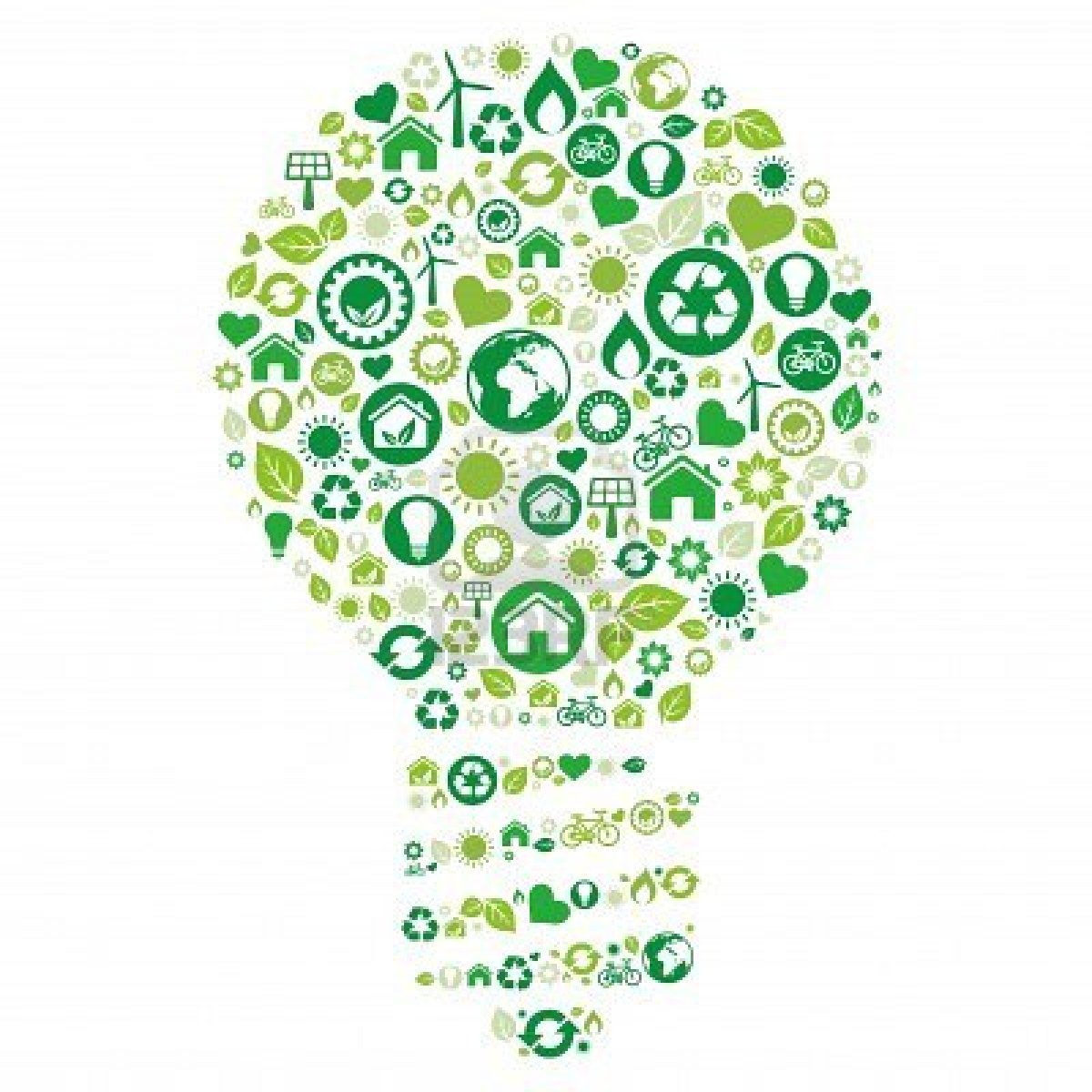 Глобальні проблеми людства
Політика: 
 - взаємопристосування господарських механізмів та інституціональних структур на міждержавному і міжнародному рівнях 
 - гармонізація національної й міжнародної економічної політики 
 - уніфікація господарського законодавства
Суспільство: 
 - гіпотеза другого демографічного переходу 
 - експорт демократії 
 - зближення націй (асиміляційний характер глобалізації) 
 - перенаселення 
 - продовольча проблема 
 - соціально-економічний розвиток 
 - цивілізаційний розвиток 
 - технологічна революція
Промисловість: 
 - Постіндустріальна модель розвитку 
 - Третя промислова революція
Дякую за увагу!